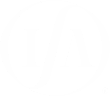 1
Plenary 3
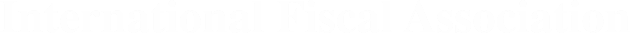 INTERNATIONAL TAX CONFERENCE 2019International Fiscal Association &International Bureau of Fiscal Documentation (IBFD)April 26-27, 2019The Lalit, New Delhi
The new form of substance over form, GAAR/ POEM – 
experiences and perspective
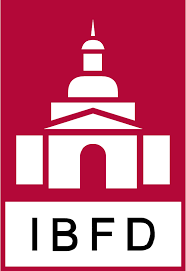 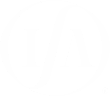 2
Anti-avoidance in the pre-BEPS world
Tax treaties different from other treaties – operate along with domestic law – treaties allocate right to tax, but domestic law – taxation!
Should tax treaty benefits be granted in situations involving tax avoidance?
Interpretation of tax treaties – Arts. 26, 31 of VCLT involved – both require interpretation of the treaty in “good faith”
Does “good faith” include preventing tax avoidance? Arguable – yes since a taxpayer as a subject to treaty should have equal rights/obligations; But also no – because “good faith” obligation on parties to treaty i.e. the States, not taxpayer
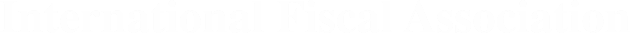 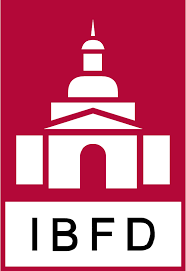 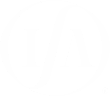 3
Anti-avoidance in the pre-BEPS world
Pre-2003 OECD position – anti-avoidance rules must be in line with tax treaties
2003 OECD Commentary – “factual” approach – anti-avoidance rules only determine facts leading up to tax liability – no conflict with treaties; also “guiding principle” – later turned into PPT – principles later adopted in UN Commentary as well
Interpretive value of OECD/UN Commentary questionable – especially for a non-OECD member country like India – may be “supplementary” under Art. 32 VCLT, but likely not primary!
Courts different positions on issue – A Holding (SWI), Yanko Weiss (Israel)
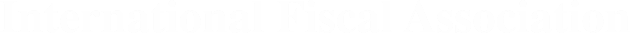 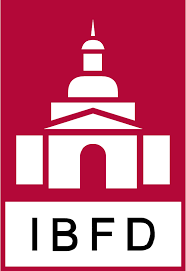 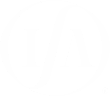 4
GAARs in treaties following BEPS
In terms of general anti-avoidance mechanisms, BEPS AP6 minimum standard is change to preamble + addition of treaty avoidance rule.
Treaty avoidance rule options:
PPT alone
PPT + simplified LOB
Detailed LOB + domestic anti-conduit rules
Main changes in the anti-avoidance environment following BEPS to be analysed based on this
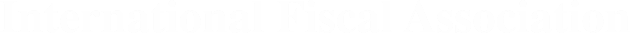 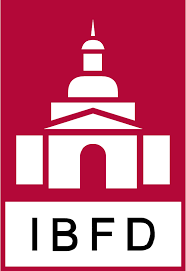 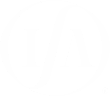 5
The preamble change under AP6/MLI
Article 6 of the MLI implementing BEPS AP6 adding the following to preamble of treaties:

“Intending to eliminate double taxation with respect to the taxes covered by this agreement without creating opportunities for non-taxation or reduced taxation through tax evasion or avoidance (including through treaty-shopping arrangements aimed at obtaining reliefs provided in this agreement for the indirect benefit of residents of third jurisdictions),”.
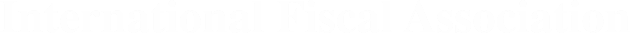 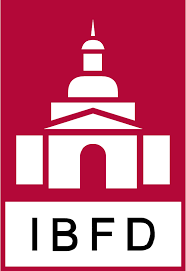 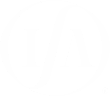 6
The preamble change under AP6/MLI
Preamble – may be considered showing “object and purpose” of a tax treaty
Art. 31 VCLT requires treaties to be interpreted based on ordinary meaning of terms in “their” context, in light of “its” object and purpose
Object and purpose of treaty itself – relevant here (“its”) – so going forward, changed preamble may be considered part of “object and purpose” of treaties  - even internal context - reference in 31(2)!
Inherent, interpretive anti-avoidance in treaties – following change!
Use of domestic GAARs/SAARs also allowed without restriction?
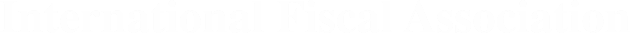 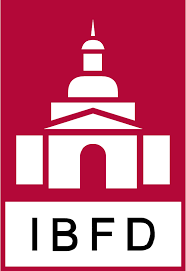 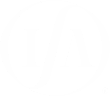 7
The preamble change under AP6/MLI
Jurisprudence on the interpretive relevance of the preamble:
Azadi Bachao – “encouragement of mutual trade and investment” from Mauritius treaty considered relevant – also in other Indian cases (Abdul Razak Memon – AAR; Indian Famers – Delhi Tribunal)
Bayfine UK (UK) – reference to preamble to determine purpose – avoidance of double taxation read into “prevention of fiscal evasion”
Alta Energy Luxembourg (Canada, 2018) – Luxembourg company sold shares of Canadian sub, claimed 13(5) exemption – CRA challenged as “avoidance” under Canada’s GAAR, relied on preamble – Court - old preamble indicative of “general purpose”, vague policy not suitable to interpret specific articles!
Old preamble – vague indeed; is the new preamble vague and general policy as well?
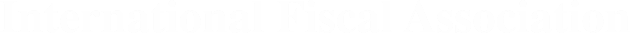 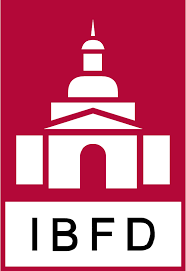 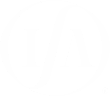 8
The PPT – how to interpret it
Art. 7 MLI - PPT – 3 elements (Chand, 2018):
Benefit under DTC;
“Reasonable” to conclude, having regard to all relevant facts and circumstances, that obtaining that benefit was one of the principal purposes;
Unless benefit – in accordance with object and purpose
“Reasonable” conclusion – discretion to tax authorities
Sole purpose v. principal purpose v. one of the principal purposes – extends even to cases with other non-tax reasons – weightage?
Grandfathering not clear; substance at investment v. time of test?
Fulcrum – interpretation of “purpose” and “principal purpose”
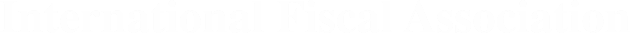 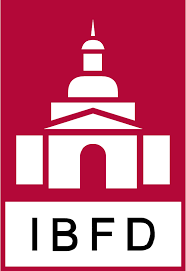 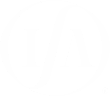 9
The PPT – how to interpret it
One perspective – Explanatory Statement signed with MLI by all signatories – different from OECD Commentaries and other similar instruments
MLI is an treaty – interpret Art. 7 using Art. 31(1) VCLT – ordinary meaning of terms in their “context”; Art. 31(2) – context includes any instrument signed along with the treaty
Explanatory Statement – part of “context” – but makes clear that it is only procedural, substantive issues dealt with in BEPS Reports!
So, interpretive value to BEPS AP6 report, Commentaries as context indirectly? Examples given by OECD, safety mechanisms – may have value in autonomous interpretation of treaty!
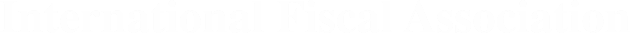 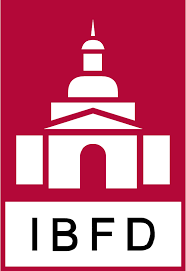 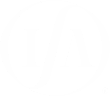 10
The PPT – how to interpret it
Other perspective – “purpose” undefined term
Art. 2(2) – MLI – undefined terms to have meaning in the treaty unless context otherwise requires; Art. 3(2) treaty says if undefined in treaty, meaning in “domestic law” unless context otherwise requires
Meaning of “purpose” – undefined, no clear direction in context – so may go to domestic law (unclear which country’ law!)
Can India use Indian GAAR and meanings, connotations, interpretations of Indian authorities/Courts to define “purpose”?
Particular issue following Finance Act, 2017 changes to S. 90, ITA
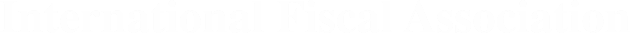 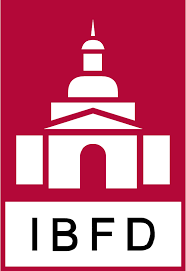 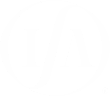 11
Discussion points
India’s erstwhile judicial approach to tax avoidance (Mcdowell, Azadi, Vodafone and onwards) – impact on interpreting the PPT? Unlikely since PPT broader than narrow “sham” arising from common law
Indian GAAR now more beneficial to taxpayer than PPT? “Main purpose” v. “one of the principal purposes” – BEPS reports and related Commentaries main way to prevent unfettered use of PPT, but restrict to situations intended to be covered by the OECD
How to deal with a situation such as interest deduction avoidance that is covered by a domestic SAAR, domestic GAAR and perhaps even, the PPT and/or other treaty based rules?
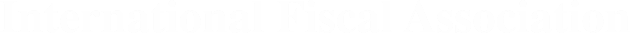 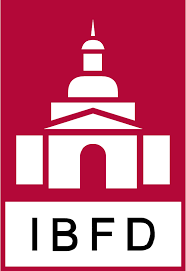 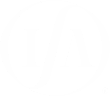 Doctrine of ‘Business Purpose’ and‘Substance-Over-Form’
12
Gregory vs Helverig (1934) - US
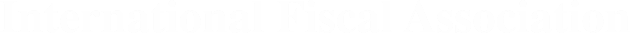 “It does not follow that Congress meant to cover such a transaction. The meaning of a sentence may be more than that of the separate words, as a melody is more than the notes, and no degree of particularity can ever obviate recourse to the setting in which all appear, and which all collectively create. If what was done here was what was intended by [the statute], it is of no consequence that it was all an elaborate scheme to get rid of income tax, as it certainly was… [But] the purpose of the section is plain enough; men engaged in enterprises… might wish to consolidate, or divide, to add to, or subtract from, their holdings. Such transactions were not to be considered as realizing any profit, because the collective interests still remained in solution.
In other words, the benefit of the objective tax result would be denied, where the transaction did not change the economic position, apart from the tax benefit, nor did it reflect any facet of the business, which could be considered as lacking economic substance, and was not “the thing which the statute intended”.
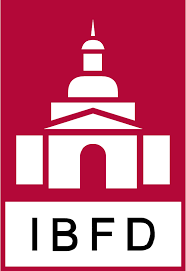 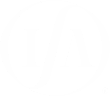 GAAR around the World
13
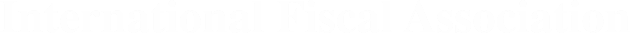 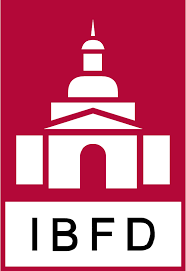 A host of other countries including Belgium, Brazil, France, South Korea, Sweden, Switzerland, Turkey have also implemented GAAR provisions
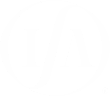 GAAR – Controversies/ Issues
14
Inbound intermediary jurisdiction
Choice of entity in India
Interplay with tax treaty
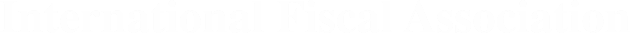 Repatriation – buyback vs. dividend vs. capital reduction
Claiming an SEZ tax holiday
Choice of funding – 
Debt vs. Equity
GST implications
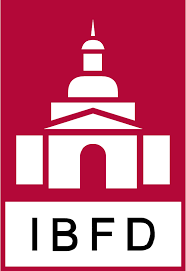 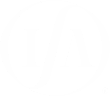 Interplay with tax treaty
15
CBDT – unclear clarification
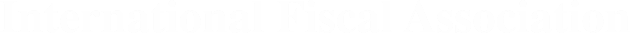 The CBDT has given an unclear clarification, by stating that the LOB clause in a DTA may not be sufficient to address all tax avoidance strategies and the same are required to be tackled through domestic anti-avoidance rules.  If a case of avoidance is sufficiently addressed by the LOB in the DTA, there shall not be an occasion to invoke GAAR.
Jurisdiction of an FII
If the jurisdiction of an FII is finalised based on non-tax commercial considerations and the main purpose of the arrangement is not to obtain a tax benefit, then GAAR will not apply.
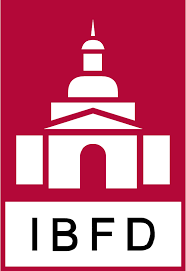 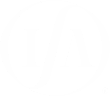 Inbound intermediary jurisdiction
16
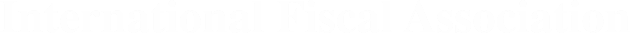 Who is tested for GAAR?
A foreign company invests in India using a intermediary holding company in a tax efficient jurisdiction
What is the issue?
Foreign company,
Intermediary Holding Company
What is the tax benefit?
No tax cost on exit
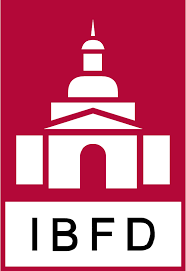 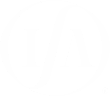 Choice of entity in India
17
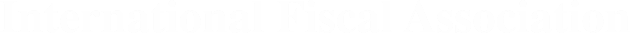 Who is tested for GAAR?
Can a foreign company choose the entity form in which an investment is made?
What is the issue?
Foreign company,
What is the tax benefit?
Lower tax costs on repatriation by choosing an LLP over company
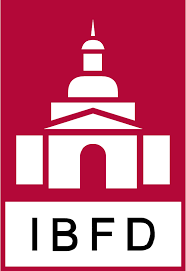 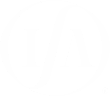 Choice of funding – debt vs. equity
18
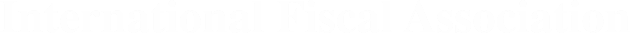 Who is tested for GAAR?
Can tax authorities characterize debt to equity?
What is the issue?
Indian taxpayer
What is the tax benefit?
Avoiding dividend distribution tax on equity dividend repatriation. Claiming tax deduction on interest.
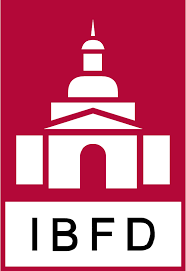 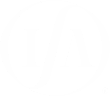 Repatriation – buyback vs. dividend 
vs. capital reduction
19
What is the issue?
An Indian promoter has invested in an Indian company. The effective tax rate for every rupee of profit repatriated to the promoter can be different under each scenario: buyback, dividend, capital reduction. 
If the company chooses a buyback over dividend, can the tax authorities impute section 115BBDA tax in the hands of the promoter?
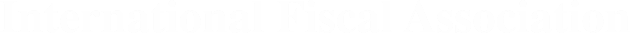 Who is being tested?
Company distributing the profits?
Shareholder approving the transaction?
What is the tax benefit
Effective tax rate varies in each option
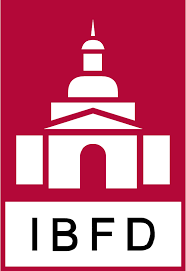 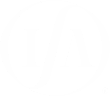 Claiming an SEZ tax holiday
20
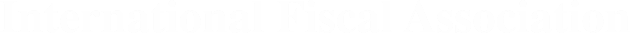 3
2
1
What is the issue 
Does claiming tax holiday result in avoidance of tax for GAAR?
Who is being tested 
Entity claiming tax holiday
What is the tax benefit 
Tax holiday claim
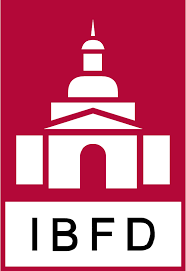 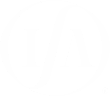 21
Background to POEM Test : Domestic Scenario
Domestic context – Income-tax Act, 1961
Section 6(3)(ii) – residential status of foreign incorporated companies  
Definition of POEM under Section 6(3)(ii) – OECD Commentary language 
Change from “control and management…wholly in India” to POEM
Justifications for changes from “control and management…wholly in India” to POEM – tackle problem created by shell companies / anti-abuse rule+ internationally recognized concept + helps align the provisions of the domestic law with the Indian tax treaties (Explanatory Memorandum, Finance Bill, 2015) – how valid are these justifications?
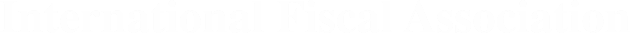 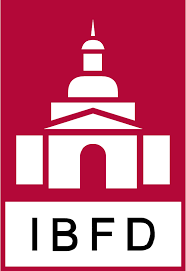 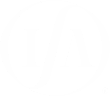 22
CBDT – Guiding Principles on POEM
POEM concept is one of substance over form – is this really a change in approach? In Radha Rani Holdings v. ADIT (2007) 110 TTJ Delhi 920
POEM pertains to management decisions rather than operational decisions (former refers to decision to open a major manufacturing facility while latter refers to decisions involved in running of facility) 
New step interposed in analysis: Active Business Outside India (ABOI)
When ABOI, there is a rebuttable presumption that the company is non-resident if majority of board meetings were held outside India 
When no ABOI, two steps: assess person(s) who make the decisions + determination of place of decision making.
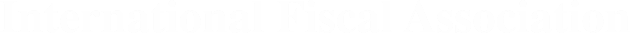 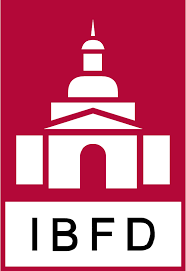 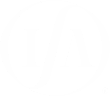 23
How different is POEM from the Control and Management test?
Differences: 
Threshold – wholly to mainly / predominantly 
Turnover / gross receipts less than INR 500 million – POEM is inapplicable 
New test of ABOI could potentially exclude some companies from substantive analysis (in light of the rebuttable presumption) – anti-abuse rule using treaty language of passive income
Tax rate applicable - 40% (plus cess and surcharge) – Does this constitute reasonable classification? (SC in PAN Aadhar case – tackling tax avoidance as a justification)
 Similarities:
Enquiry is about top level management decisions and not day to day decision making 
Substance over form approach – guidelines do not have a hierarchy leading to greater uncertainty for the taxpayer
Facts would determine the end result – subjective analysis
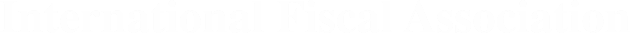 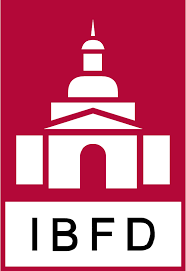 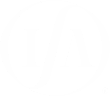 24
POEM as a Tie-Breaker Rule: Before and after MLI
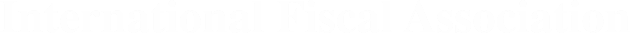 Article 4(3) of OECD and UN Model Convention contemplated POEM as a tie-breaker rule – later OECD suggested change to case-by-case approach because dual residence often involves tax avoidance 
Importance of determining residence jurisdiction – to apply distributive rules
Article 4, MLI shifts to case-by-case approach – resolution through MAP – failure of resolution denies relief or exemption except as agreed
 Not a minimum standard under the MLI  - Singapore’s reservation
 POEM is still one of the factors to be considered apart from incorporation, place of board meetings, where senior executives carry out their activities, place of senior day-to-day management, place where accounting records are kept, etc.
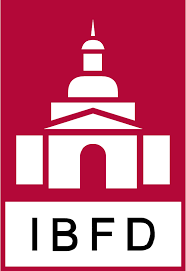 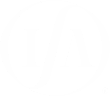 25
Does domestic law play a role in interpreting POEM in tax treaties?
Art.3(2) provides that countries may adopt the meaning of a term in their domestic laws to interpret a treaty term “unless the context otherwise requires”  
 Is the context different? Domestic tax law rule vs. tie-breaker rule (for the purposes of this Convention, the term resident..means)
 India: Section 90, Explanation 4 : undefined term shall have the same meaning as assigned under the Income-tax Act,1961 and explanation given by the Central Government – dynamic or static interpretation?
 South Africa: Guidance on POEM from the SARS specifies that the notified principles would also be used to understand the tie-breaker rule in its own tax treaties 
 Introduction of POEM in domestic law is perhaps hinged on aligning the tie-breaker rule with the domestic law meaning, rather than vice versa!  
 Reference to domestic law will only come in when all possible interpretation methods do not lead to a satisfying solution (Lang, Introduction to Double Tax Conventions)
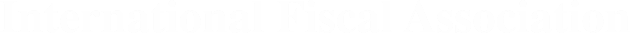 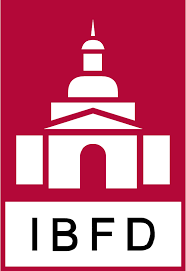 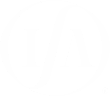 26
CASE STUDIES
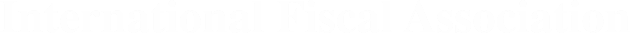 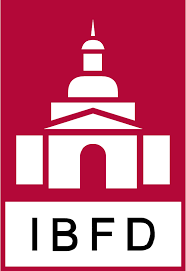 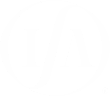 27
Case Study: India – Mauritius
India and Mauritius have both signed the MLI but Mauritius has not listed India as a covered tax jurisdiction 
 Article 4(3) of the DTAA uses POEM as a tie-breaker rule - no change to treaty 
Looking at the domestic law, India and Mauritius both use POEM in their respective laws
The Mauritian Revenue Authority has issued guidance on POEM. A company would have its POEM in Mauritius if (a) the strategic decisions relating to the company’s core income generating activities are taken in, or from, Mauritius; and (b) any one of the following conditions is met: (i) majority of the Board of directors’ meetings are held in Mauritius; or (ii) executive management of the company is regularly exercised in Mauritius – SP 17/18 
What is the possibility of dual residency claims? Will the Mauritian authorities also adopt a substance over form approach?
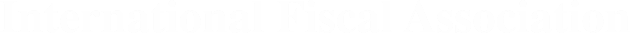 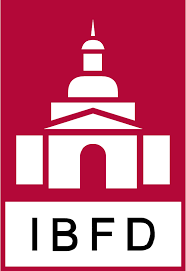 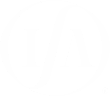 28
Case Study: India – Singapore
The MLI will not affect the India-Singapore treaty as despite the treaty being a CTA, Singapore has expressed a reservation in respect of Article 4 of the MLI. 
 POEM is the tie-breaker under the treaty. 
Singapore tax law uses control and management to determine residential status of companies - making of decisions on matters such as company strategy and policy. Location of board of director meetings during which strategic decisions are made is a key factor in such determination. 
The use of a management based criterion in domestic laws of both India and Singapore and also in the tie-breaker may prove to be complicated if a conflict arises. 
Would it be appropriate for India to invoke its own domestic law meaning of POEM?
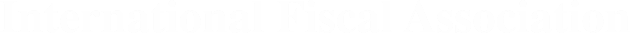 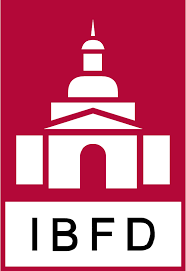 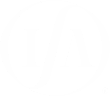 29
Case Study: India - Netherlands
India and Netherlands have both opted for the MLI to apply to their bilateral tax treaty. Hence, residency conflict resolution would be on a case-by-case basis.
 Dutch domestic law determines residence on incorporation or according to circumstances (place where strategic managerial decisions are made, place of board meetings, residence of board members and location of primary office). Secondary factors such as location of shareholder meetings, place where accounts are kept, main location of business, etc. are also considered. 
Reliance on myriad factors could result in difference of opinion in understanding POEM in the treaty context. MAP should look at factors other than management?
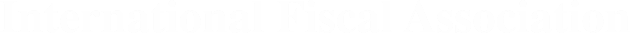 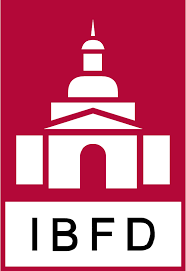 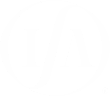 30
Case Study: India – South Africa
India and South Africa have signed the MLI - no reservations – case-by-case approach which includes POEM
 Treaty already says that POEM will be tie-breaker rule and if the question of residential status cannot be resolved, competent authorities shall settle through mutual agreement.
 Domestic law of both countries use POEM but the understanding in South Africa has changed from day to day management to strategic management after issuance of SARS Interpretation Note 6  
 The guidance from the revenue authority specifies that the notified principles would also be used to understand the tie-breaker rule in its own tax treaties - similar to Section 90(4) 
 The general principle governing POEM in South Africa is the same as the definition under Section 6(3) of the Indian Act. However, the South African guidance does not have a test such as ABOI and considers economic nexus usually irrelevant. 
 Can there be a dual residency claim? Would it be advisable to use the POEM factor in the MAP process?
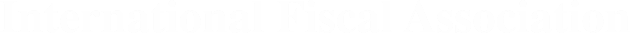 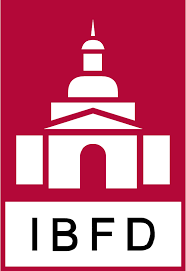 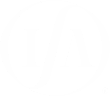 31
Case Study: India – USA
India has signed the MLI but United States of America has not
 No change in treaty language 
 Art 4(3) does not contemplate a tie-breaker rule. It does not allow dual residents the benefit of most provisions in the tax treaty. If a company is resident in both India and USA, it will be outside the scope of the tax treaty except for few mentioned articles. 
 Given the subjectivity in the Indian understanding of POEM, it is perceived that foreign companies including those incorporated in United States of America may be considered as Indian residents (for POEM test) if aspects of management such as key strategic decisions made in India by the board (through physical or virtual meetings), delegation of top level management decisions to managers / officers in India and head office being in India.
 MAP – “shall endeavor” – no guarantee that the conflict will be resolved – taxpayer has to rely on unilateral relief in such case
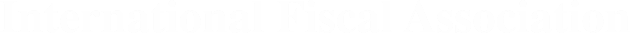 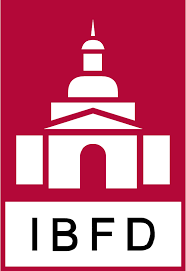 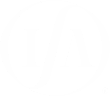 32
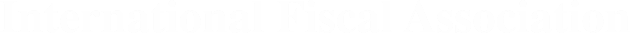 THANK YOU!
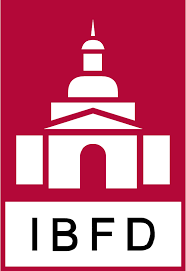